本
科
生
毕
业
答
辩
本
科
生
毕
业
答
辩
Title: 51PPT模板网
jellylover
www.51pptmoban.com 搜集整理
实证验证模型
模型建立
文献综述
结论局限
Title: 51PPT模板网
文献综述
Firm-based
Consumer-based
品牌资产
Consumer-
based
Firm-based
Brand Equity
文献综述
结论局限
模型建立
实证研究
Main Point
产品伤害危机
Add Explanation Here
文献综述
结论局限
模型建立
实证研究
产品伤害危机对品牌资产的影响
Add Explanation Here
文献综述
结论局限
模型建立
实证研究
Add Explanation Here
文献综述
结论局限
模型建立
实证研究
Add Explanation Here
文献综述
结论局限
模型建立
实证研究
jellylover PPT
文献综述
结论局限
模型建立
实证研究
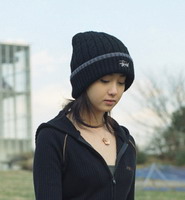 谢
谢